SAVANA
Savana je s travo poraščena pokrajina
Rastejo tudi manjši grmi in drevesa
Je lahko gosto poraščena, obstajajo pa tudi področja, kjer dreves skoraj ni. 
Zaporedno se menjavata deževno in sušno obdobje.
Savano naseljuje veliko različnih živali.
Poznamo vlažno in suho savano
Kje jih najdemo?
Afrika
Tvorijo polkrog okoli deževnih gozdov na  območjih zahodne in osrednje Afrike. 
Tudi na vzhodu in jugu dežele.
    Avstralija
Nahajajo se na vzhodni ter na severni obali
    Južna Amerika 
Pokriva večje dele Brazilije, Bolivije, Kolumbije in Venezuele. po vsej Srednji Ameriki  
na Kubi.
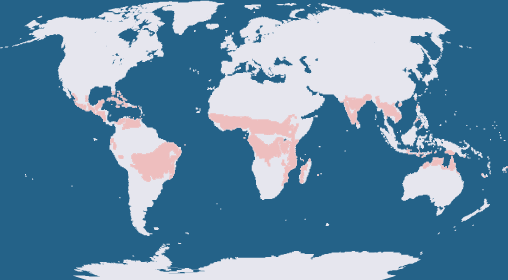 Podnebje
Temperature v savani se razlikujejo glede na sezono.  
V mokrem obdobju je razmeroma toplo in vlažno (1 250 mm padavin/m2) 
V sušnem obdobju pa je lahko zelo vroče ali zelo hladno (200 mm padavin/m2)
V savani pade v povprečju 750 mm padavin/m2 letno.
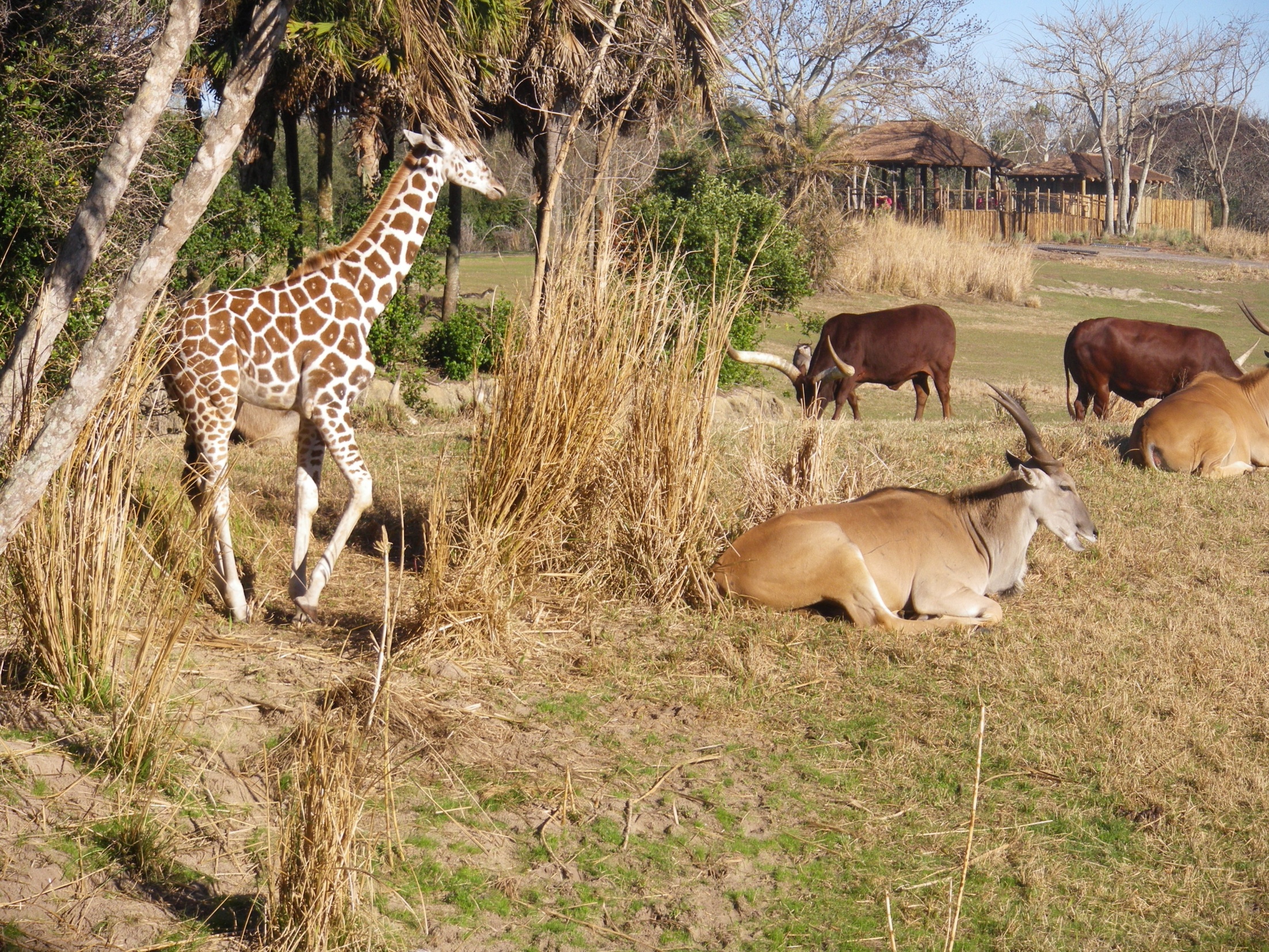 Živali
ŽIVALI
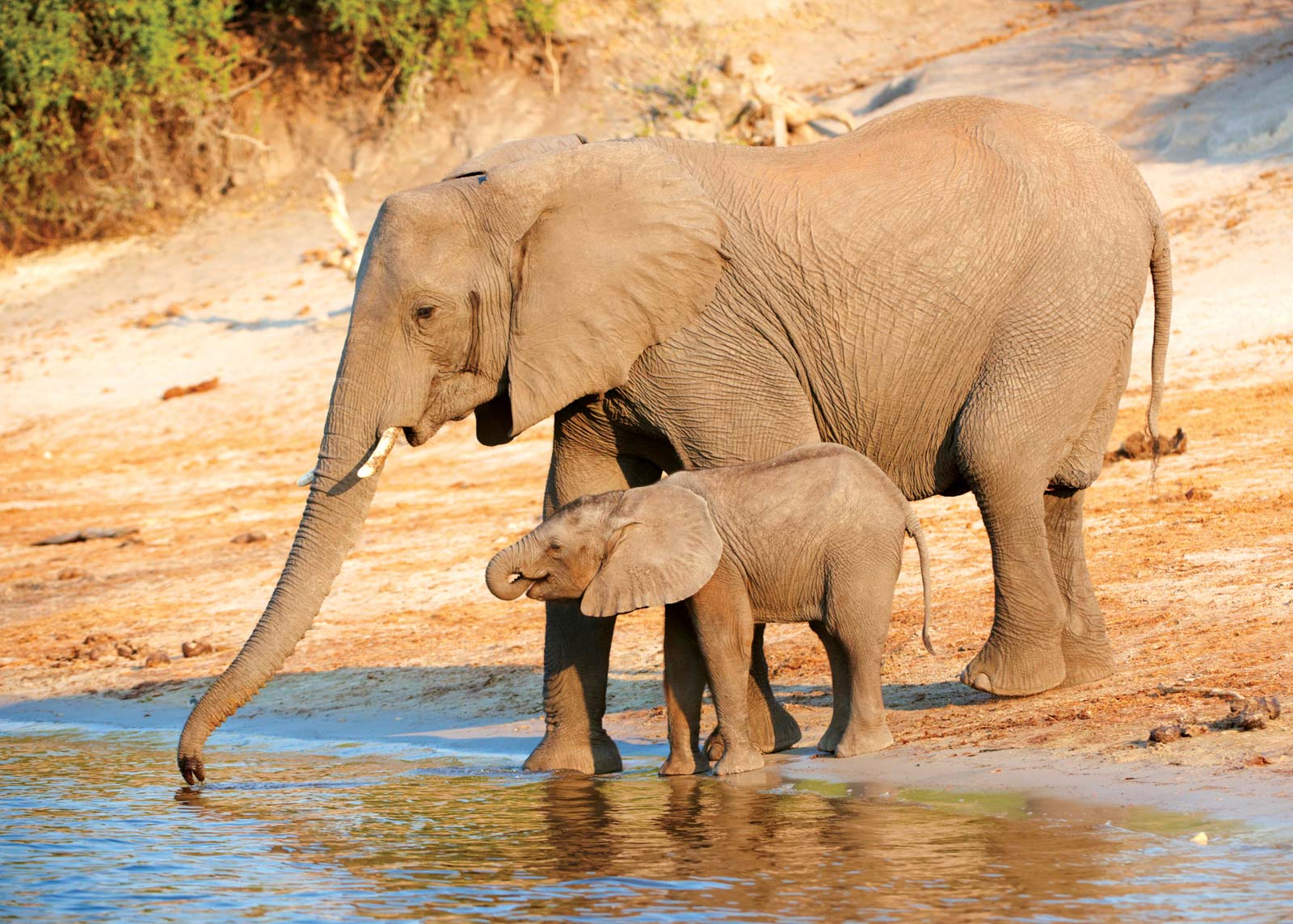 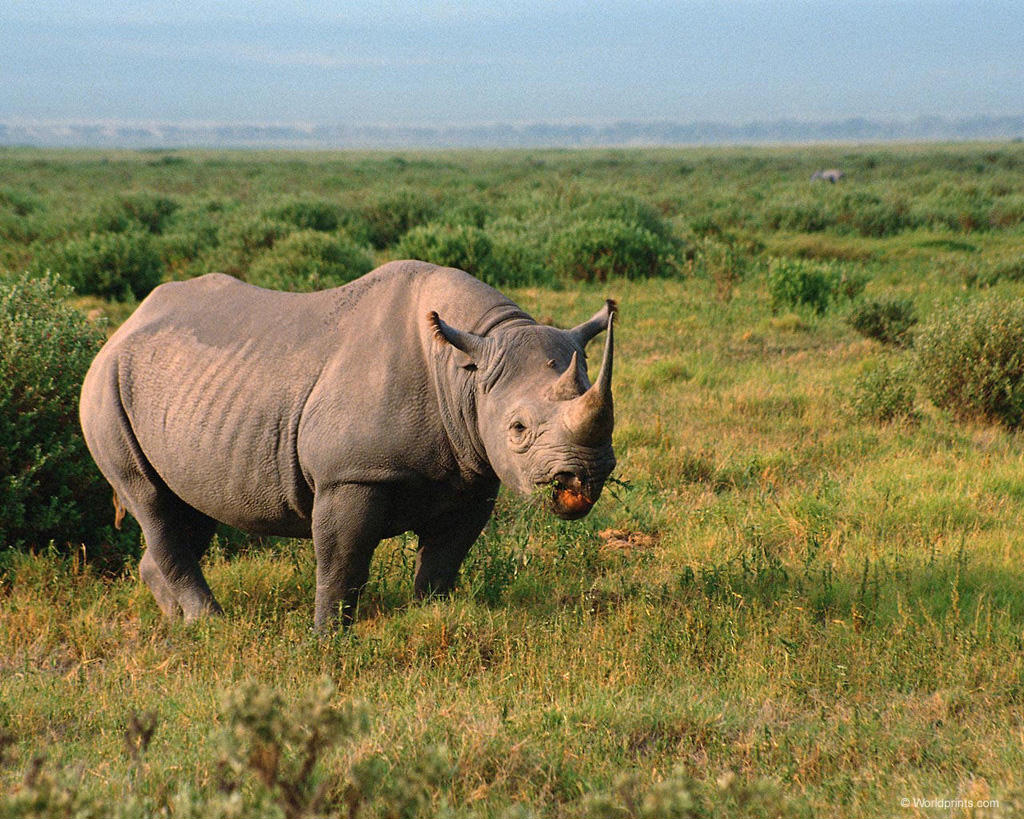 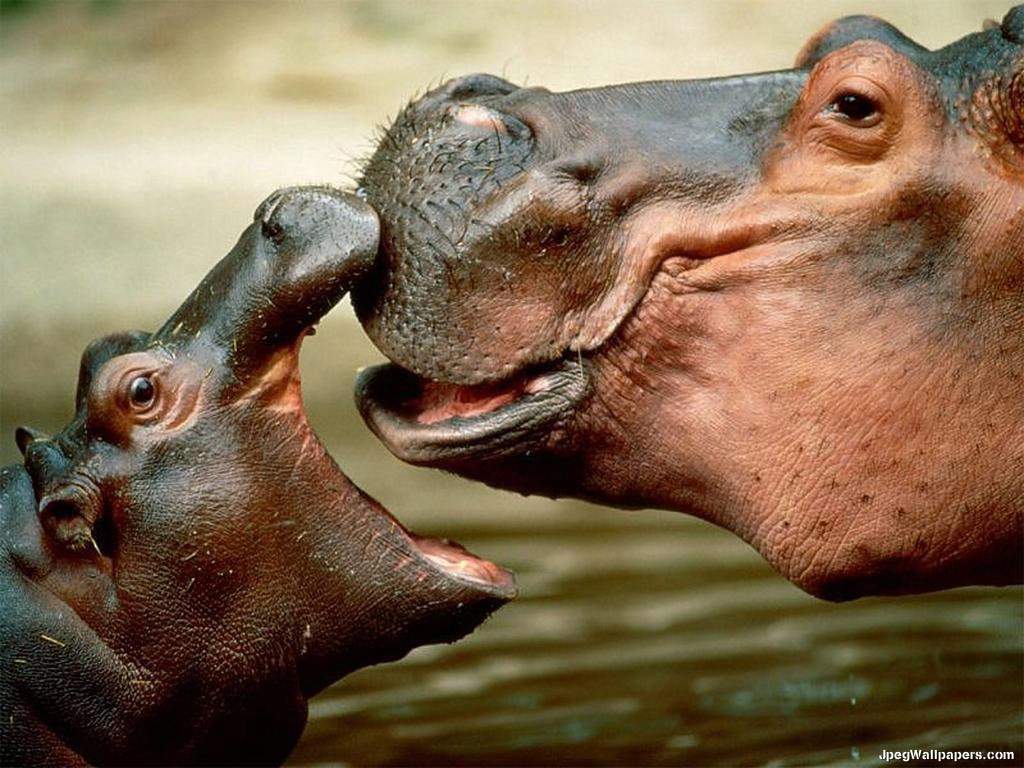 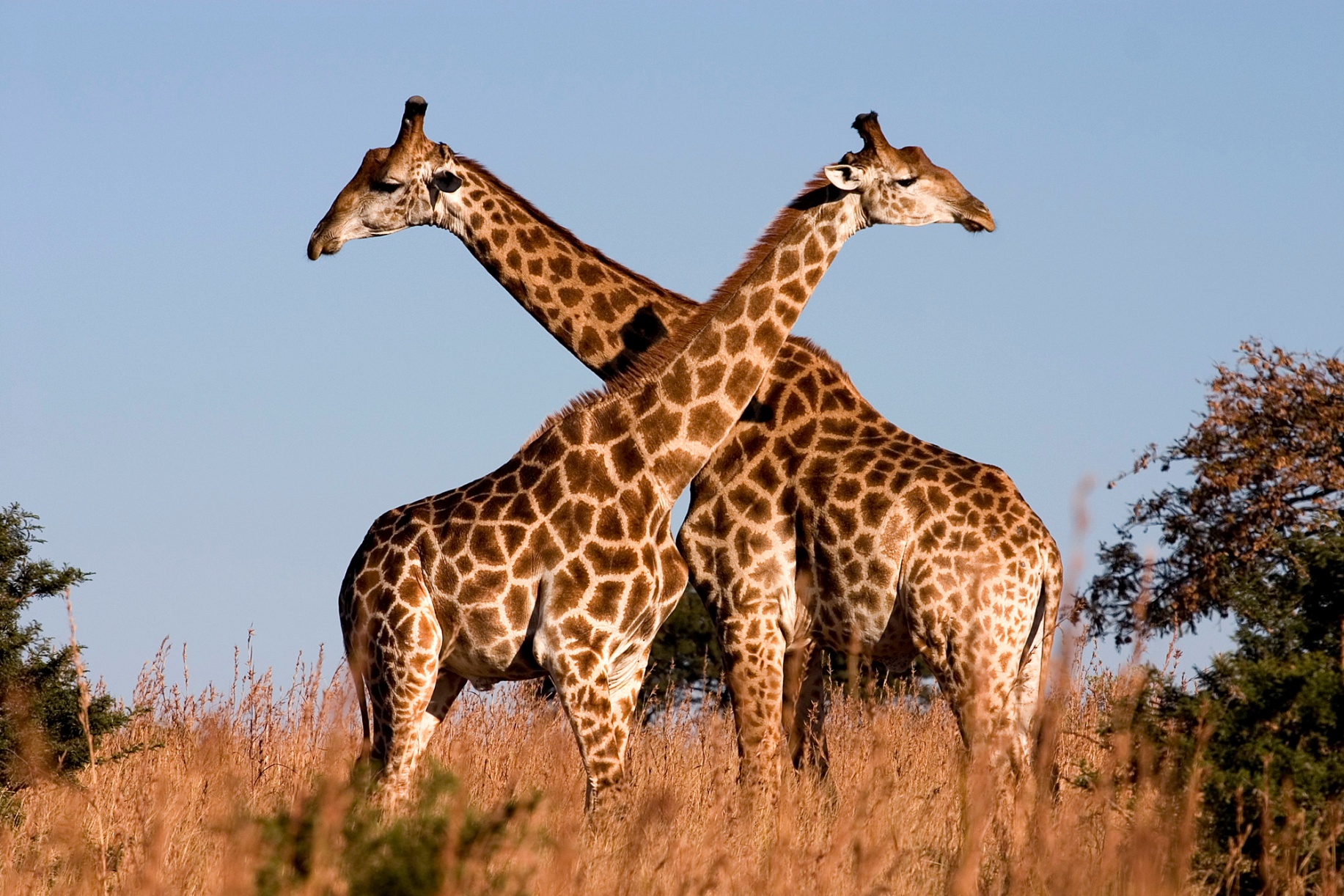 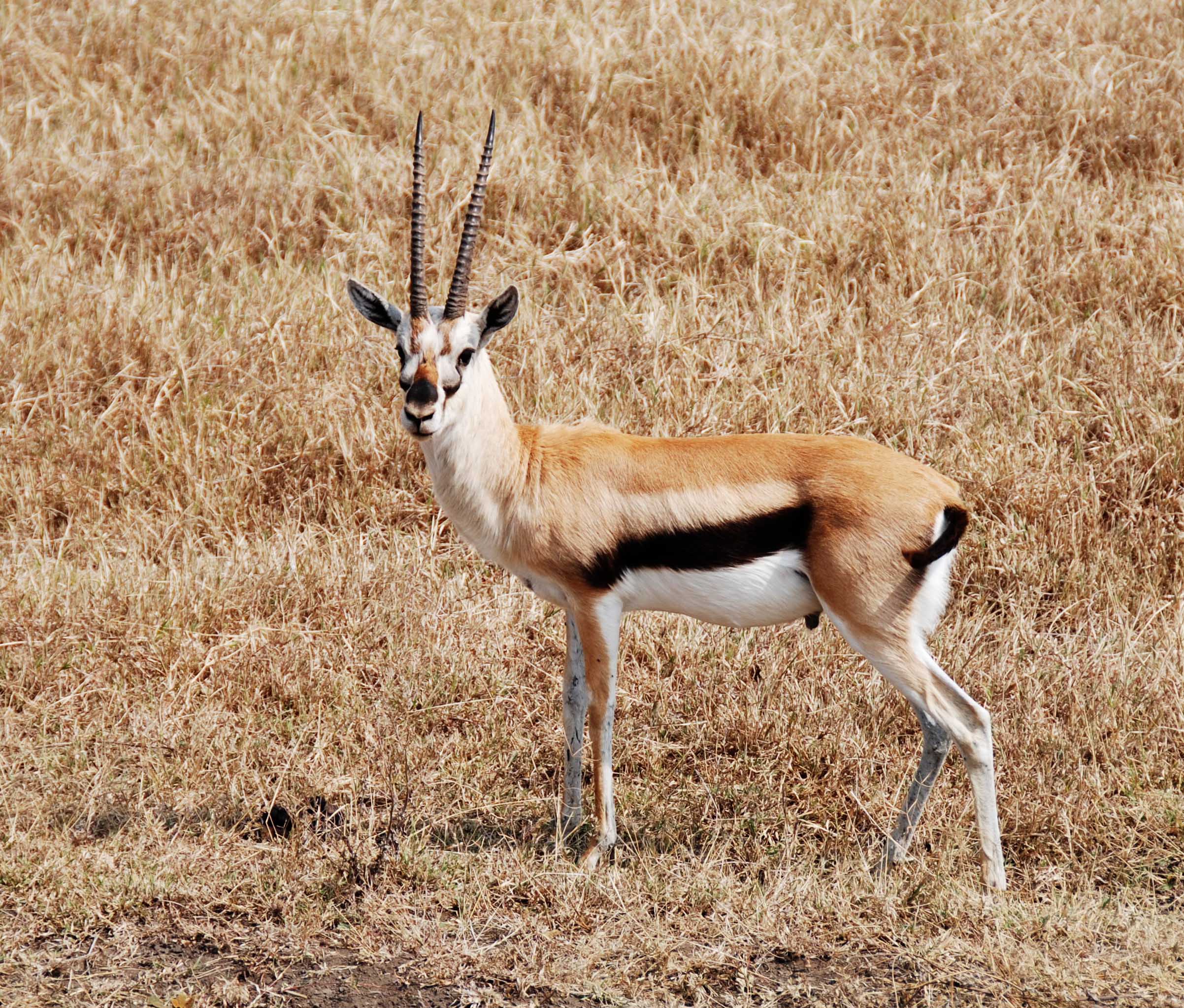 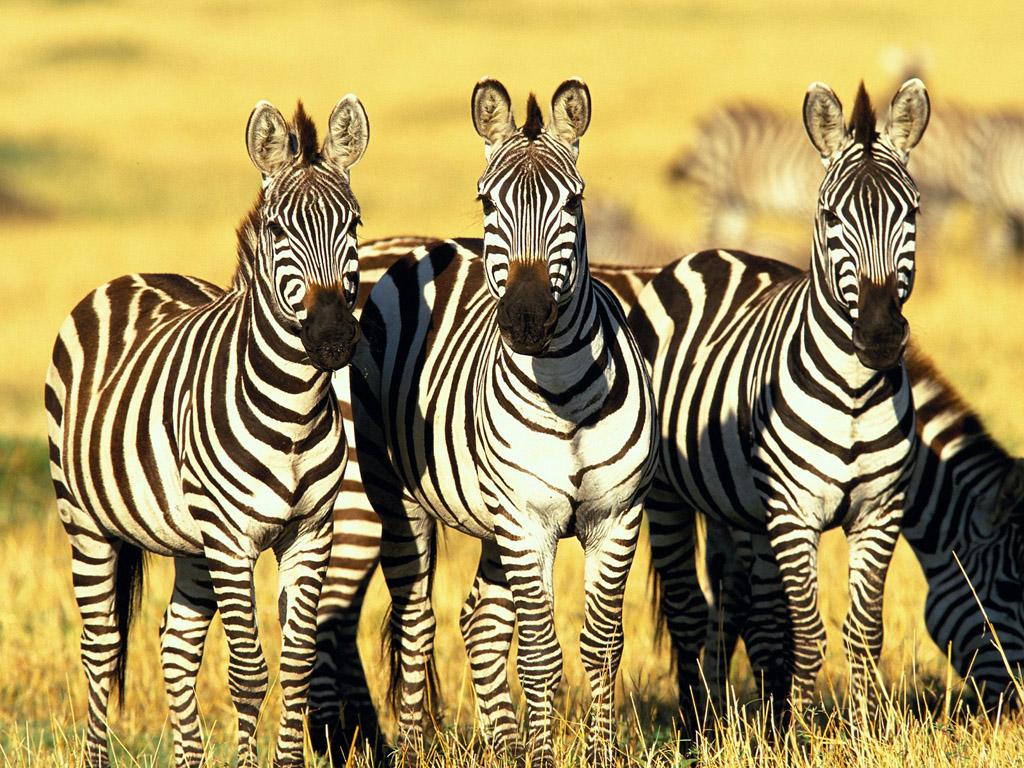 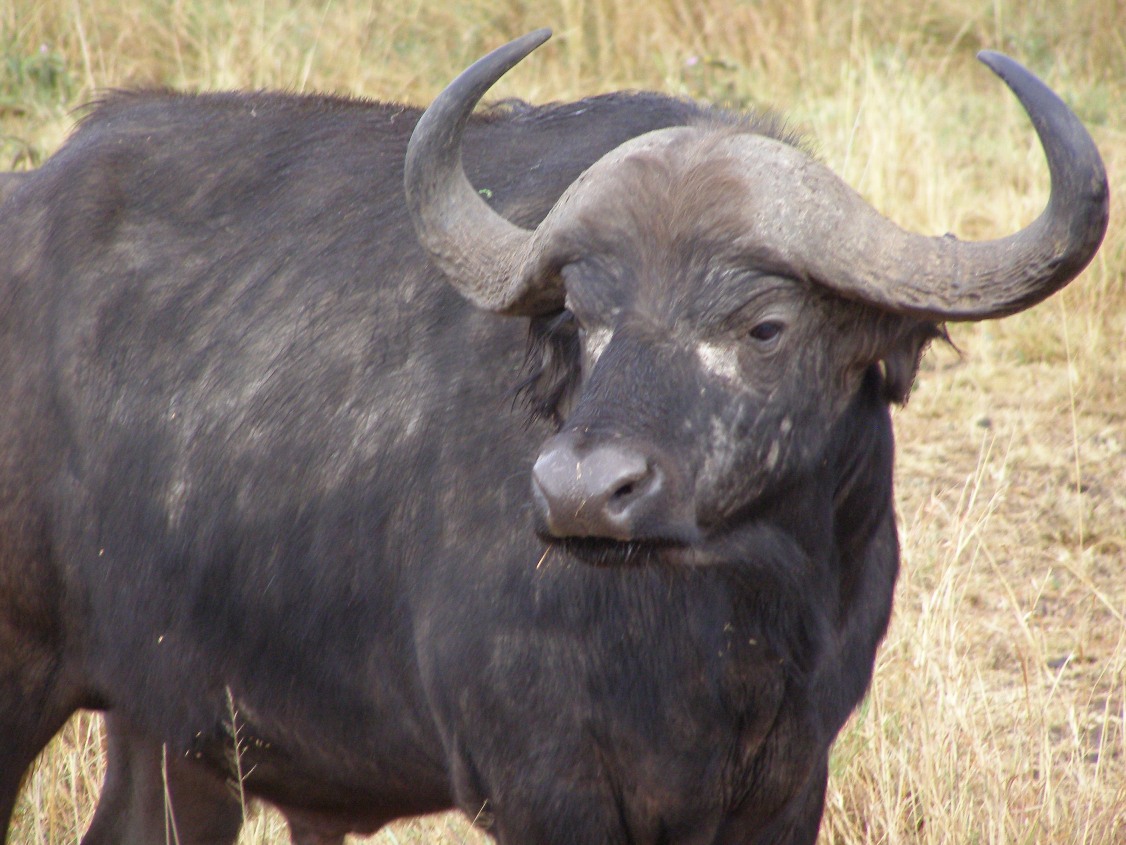 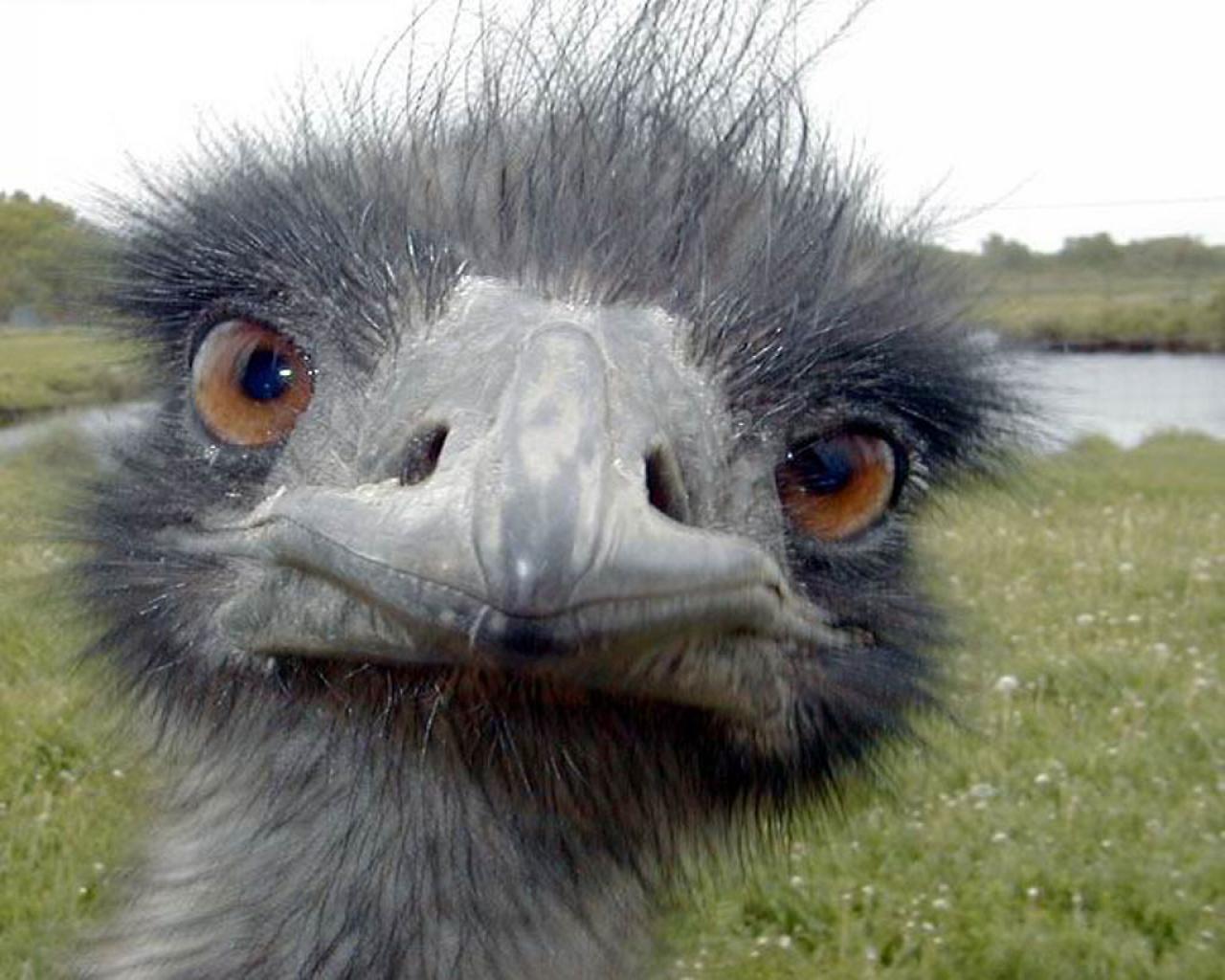 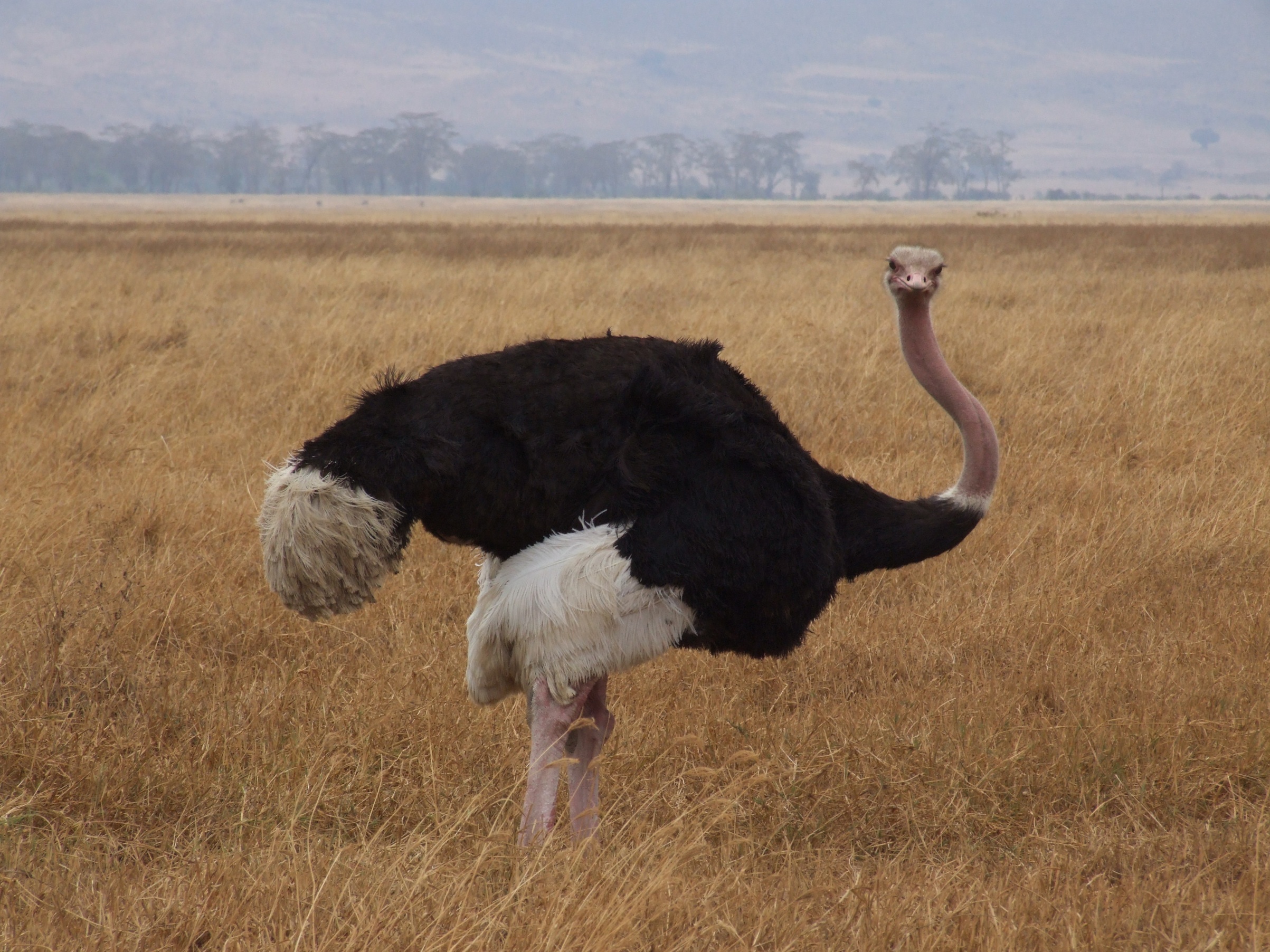 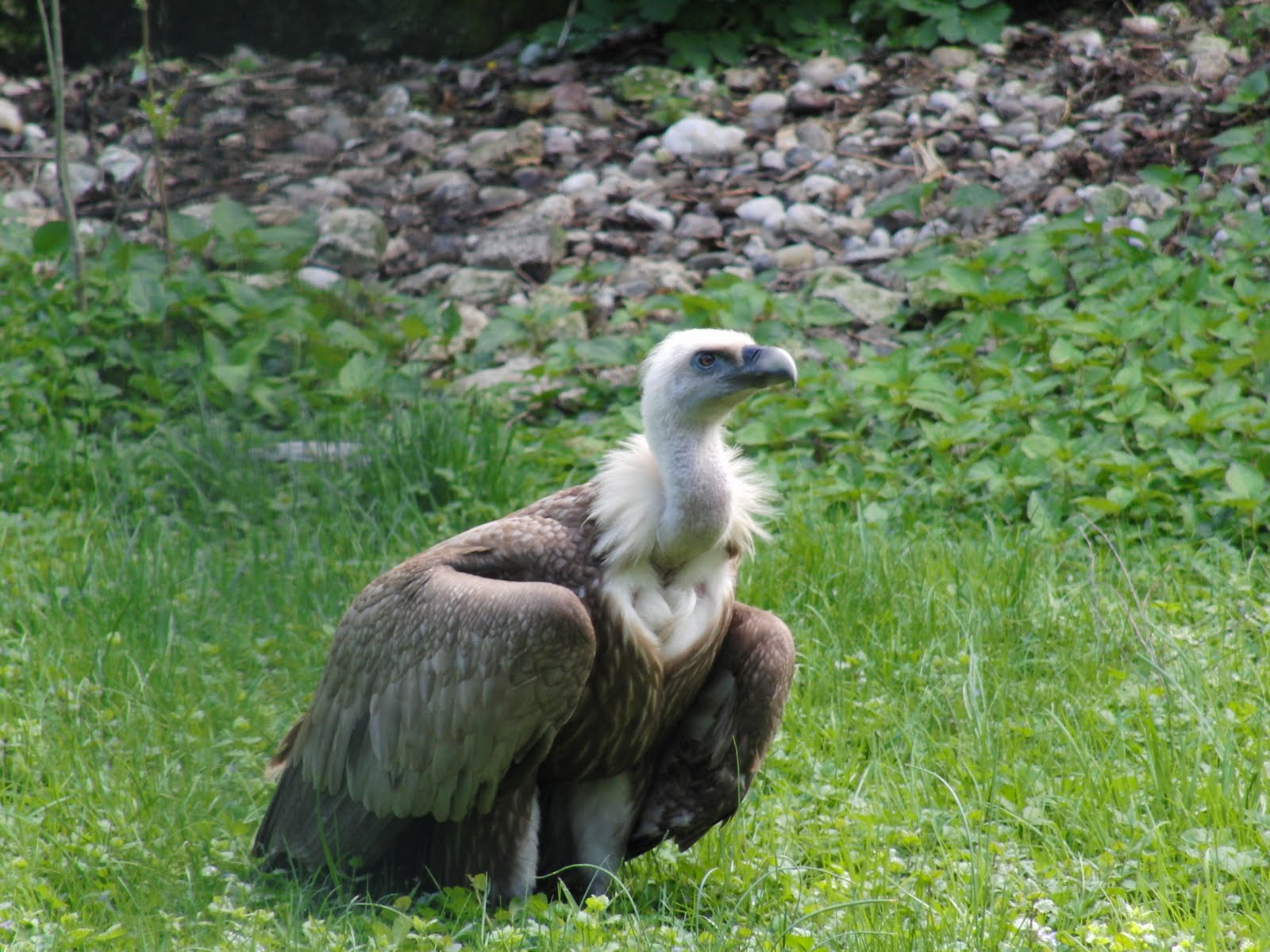 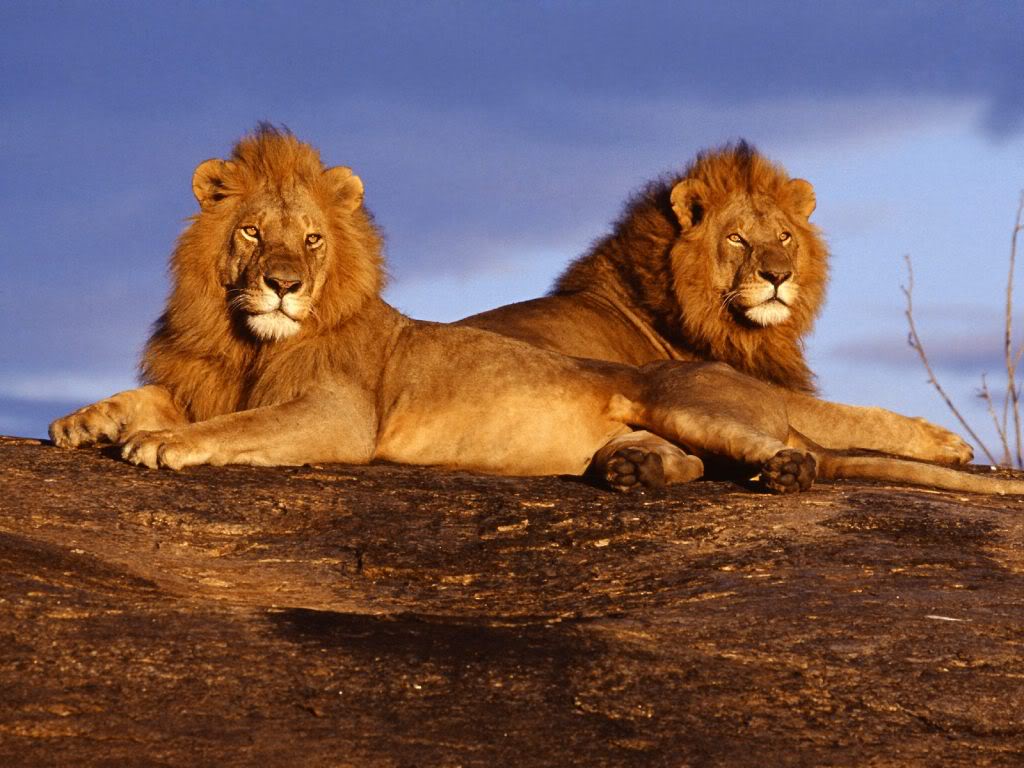 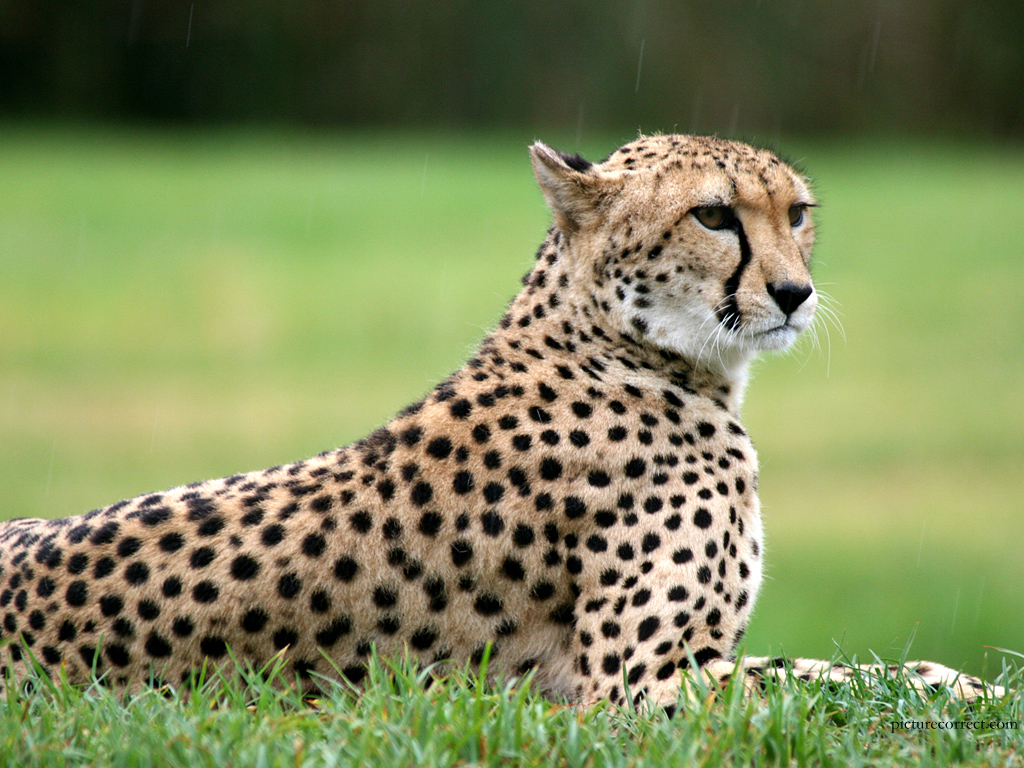 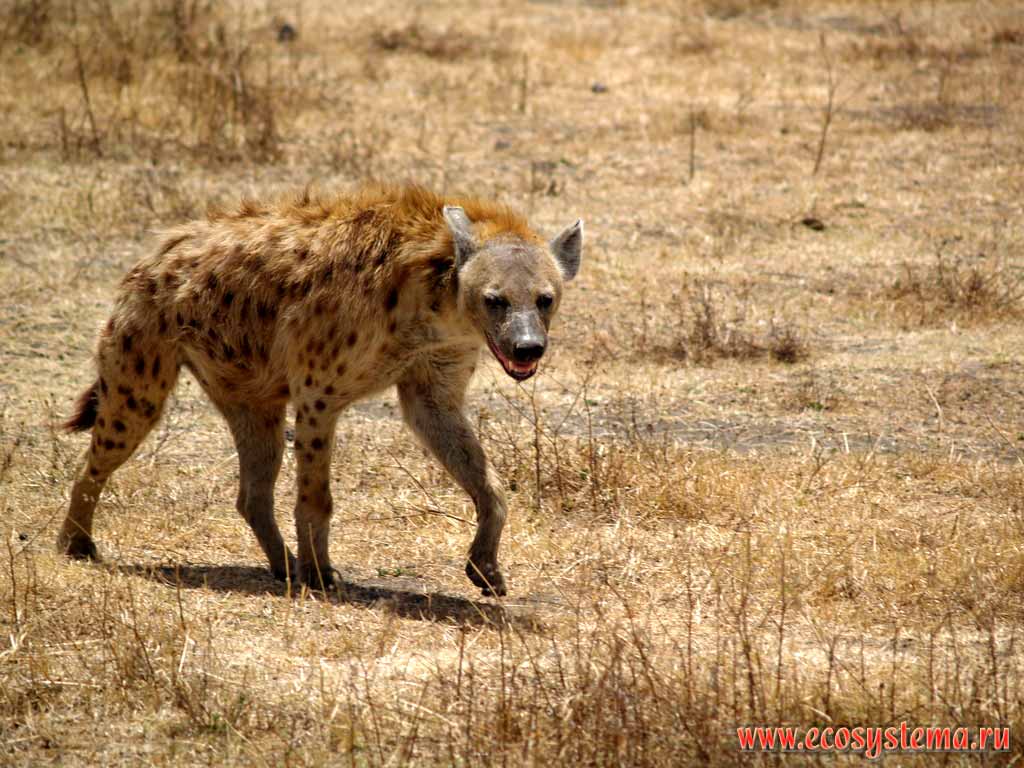 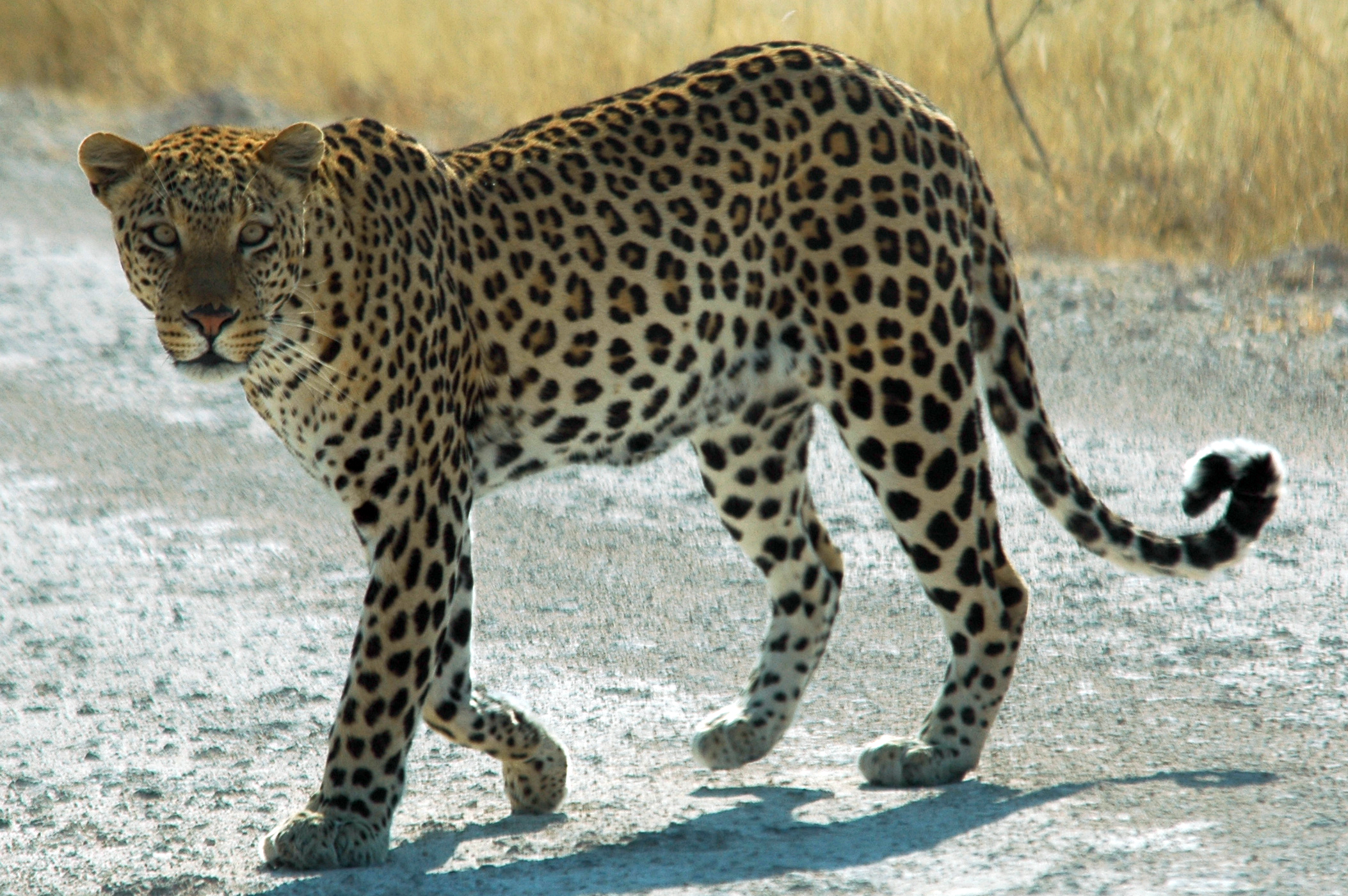 (slon, nosorog, povodni konj, žirafa,antilopa, gazela, zebra, gnuj, afriški bivol,noj, marabuj, tkalec, mrhovinarski jastrebi, lev, leopard in gepard.)
Zanašajo se na:
hitrost: saj velike odprte površine ne zagotavljajo sredstev za umik pred hitrimi plenilci.  
maskirne barve:
Plenilci jih potrebujejo, da bi se prikradli do plena. 
Plen pa  kot obrambni mehanizem, da se skrivajo.
Rastline
Opisane so kot območja travišč z razpršenimi drevesi. 
Rastline so se prilagodile na življenje z malo vode in tople temperature.
Trave zelo hitro rastejo v vlažni sezoni in porjavijo v sušnem obdobju (da porabijo čim manj vode). 
V savani rastejo divje trave, grmovja, akacije, baobab drevesa, v Aziji tikovec in bambus, v Avstraliji pa tudi evkaliptus.
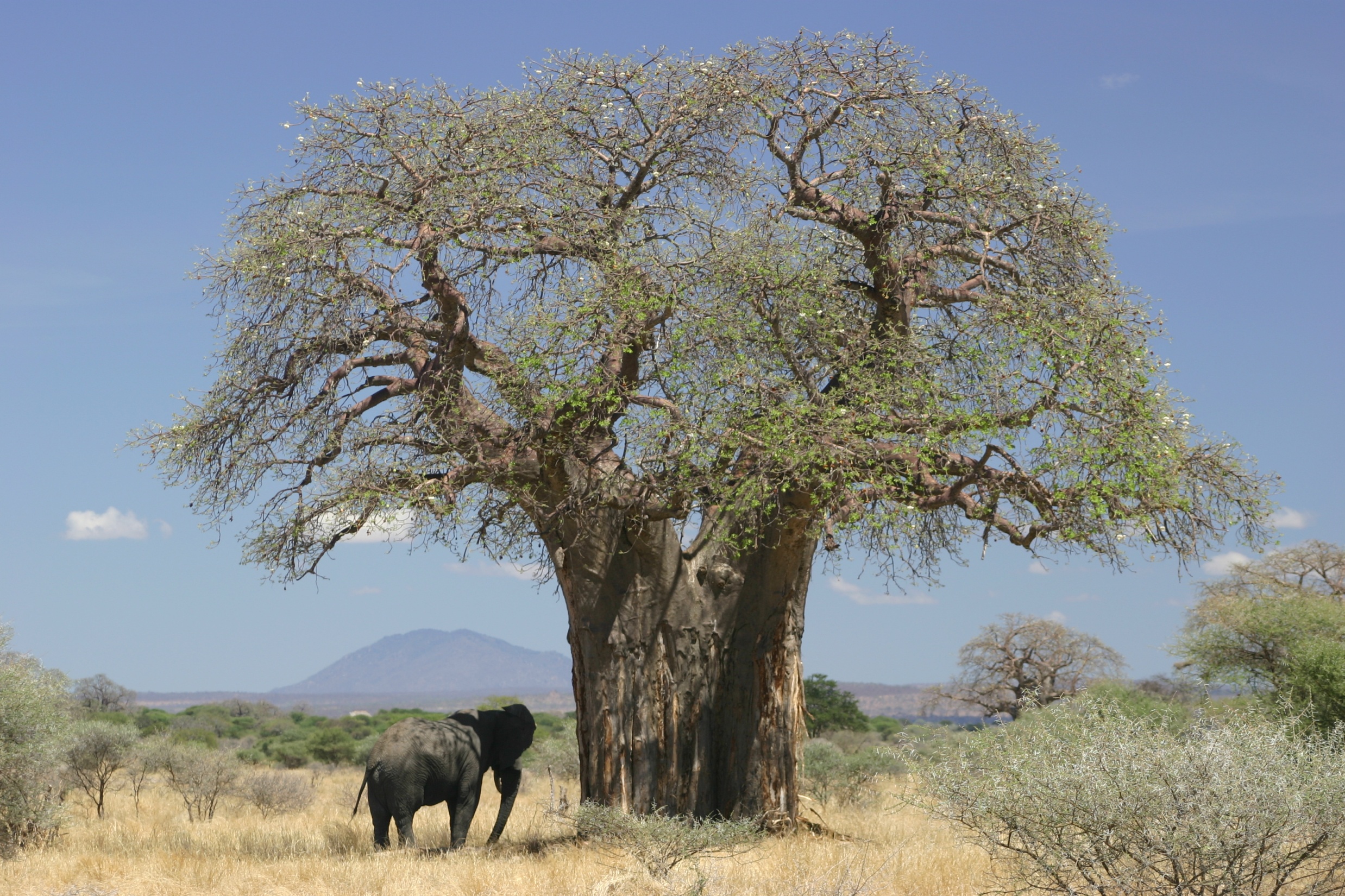 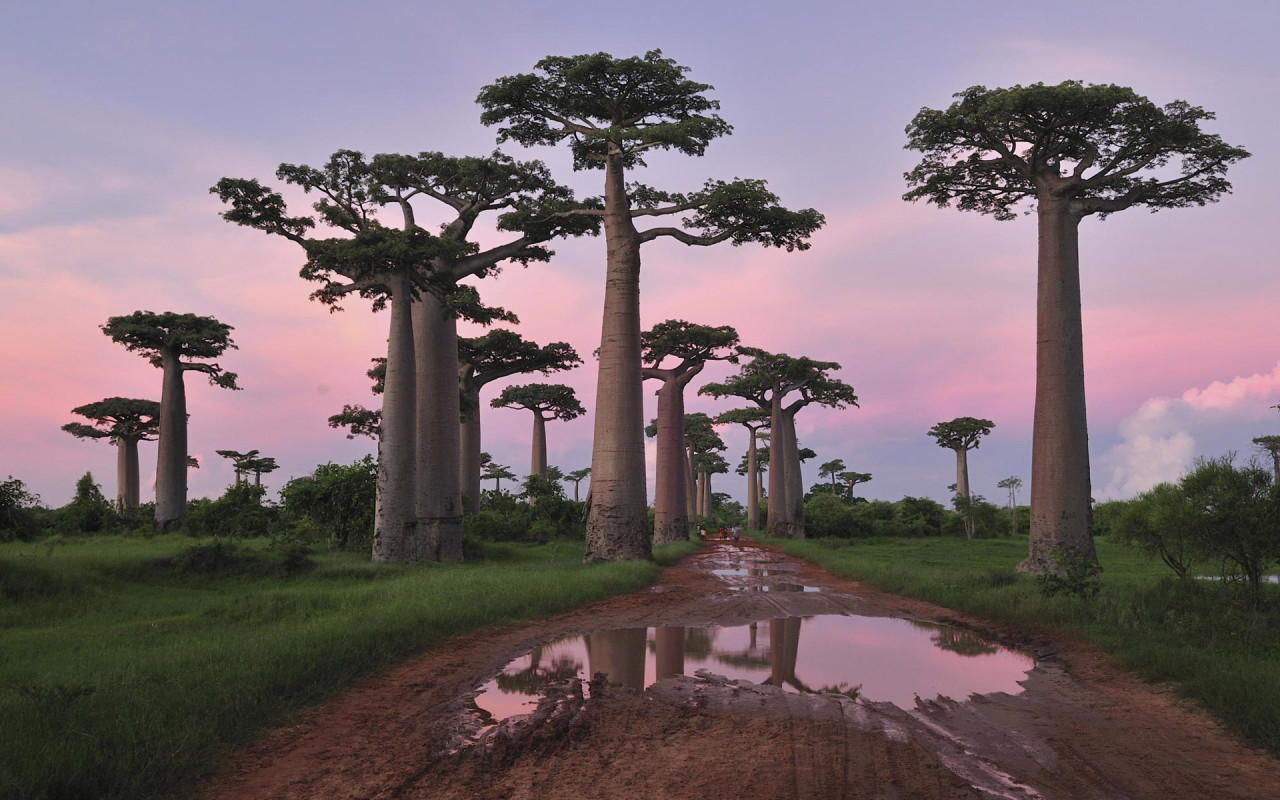 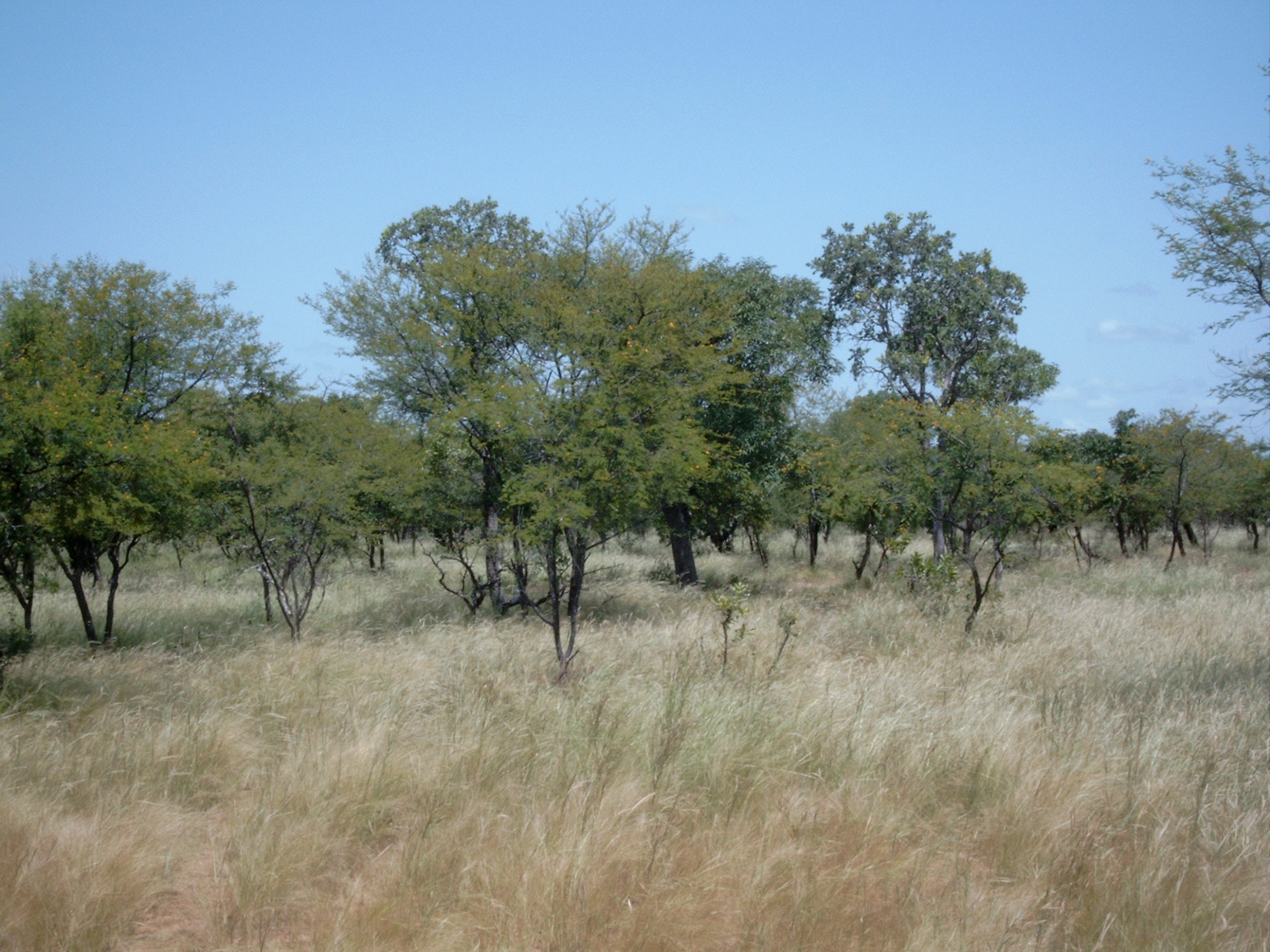 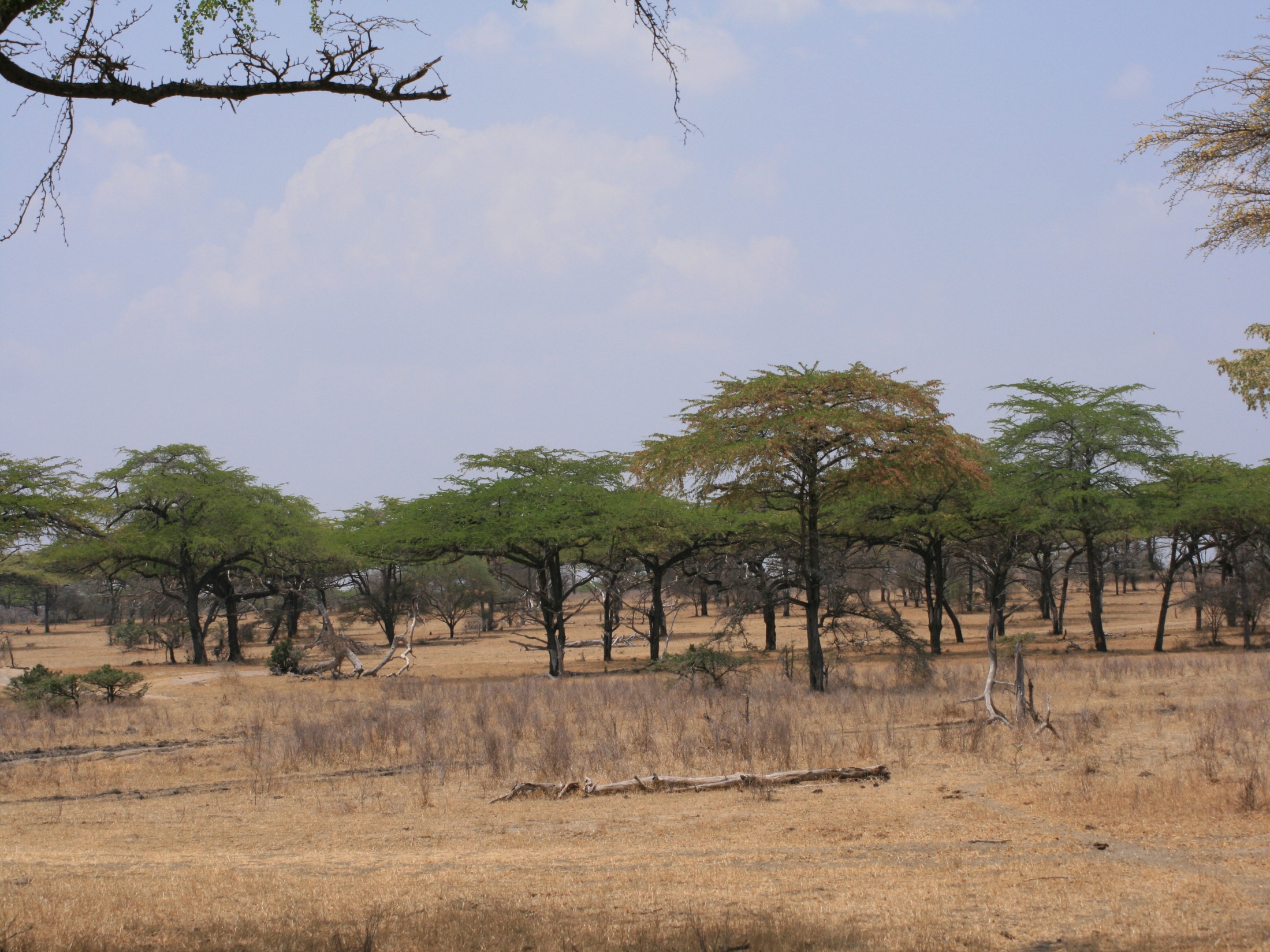 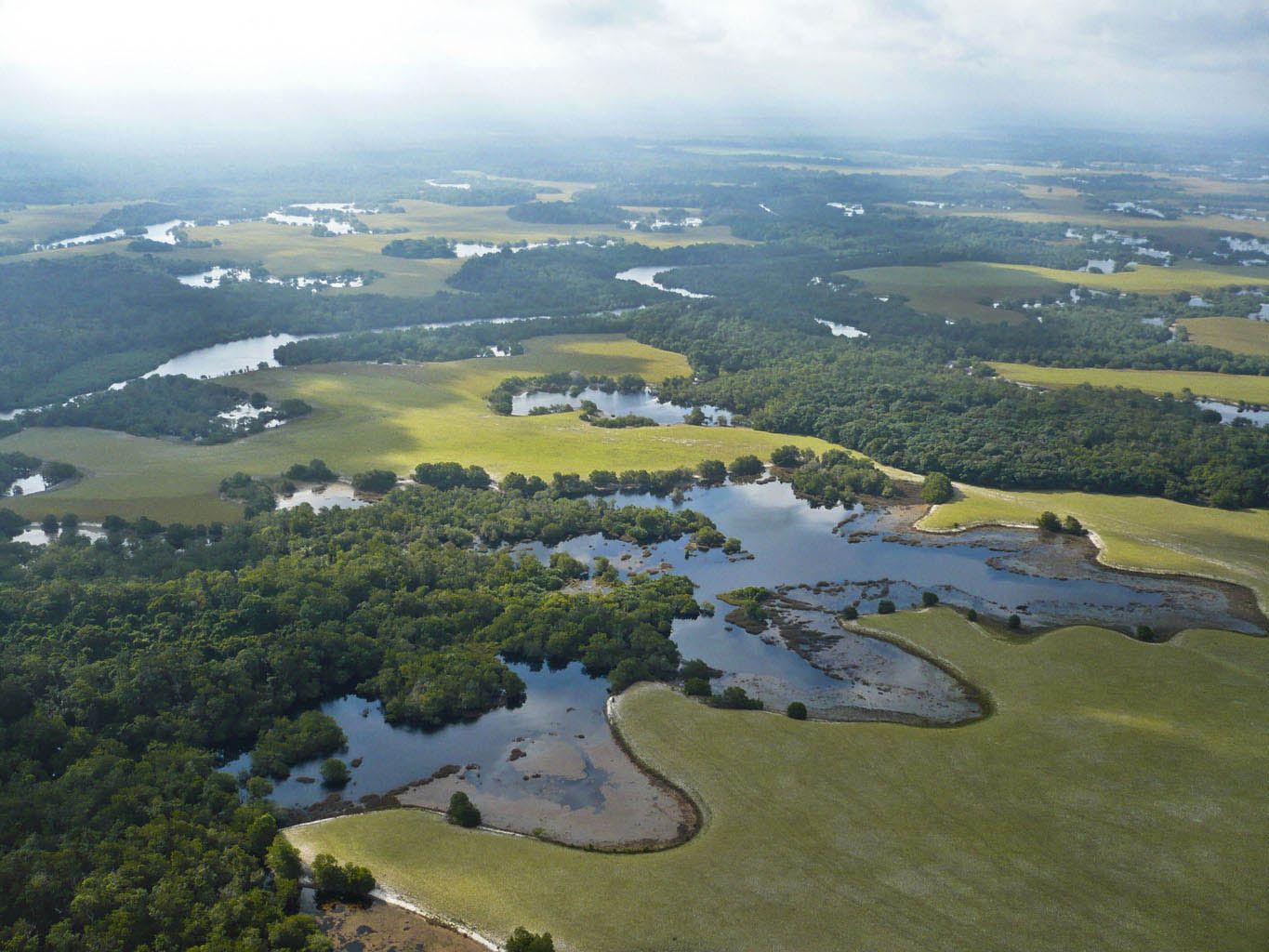 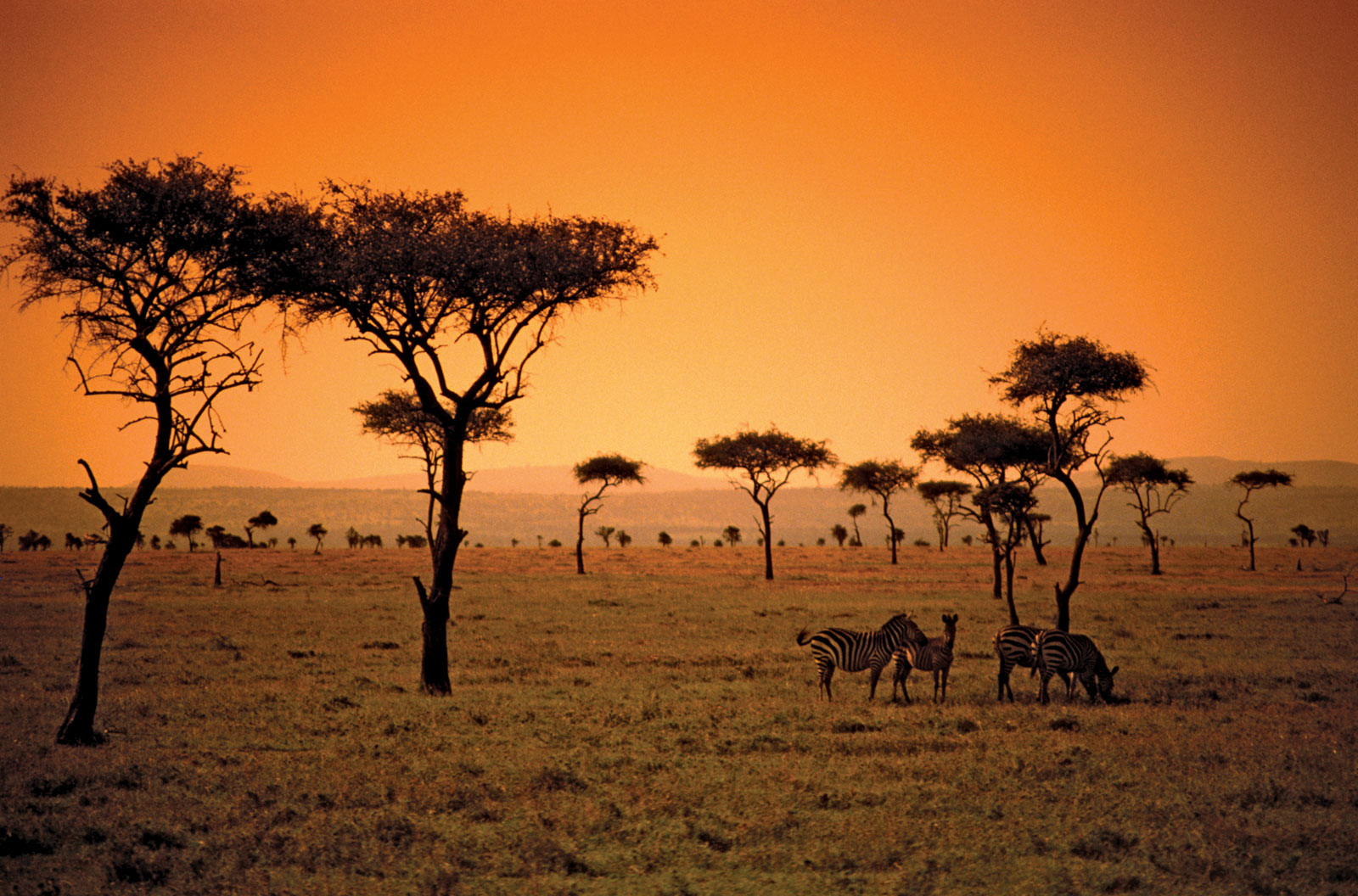 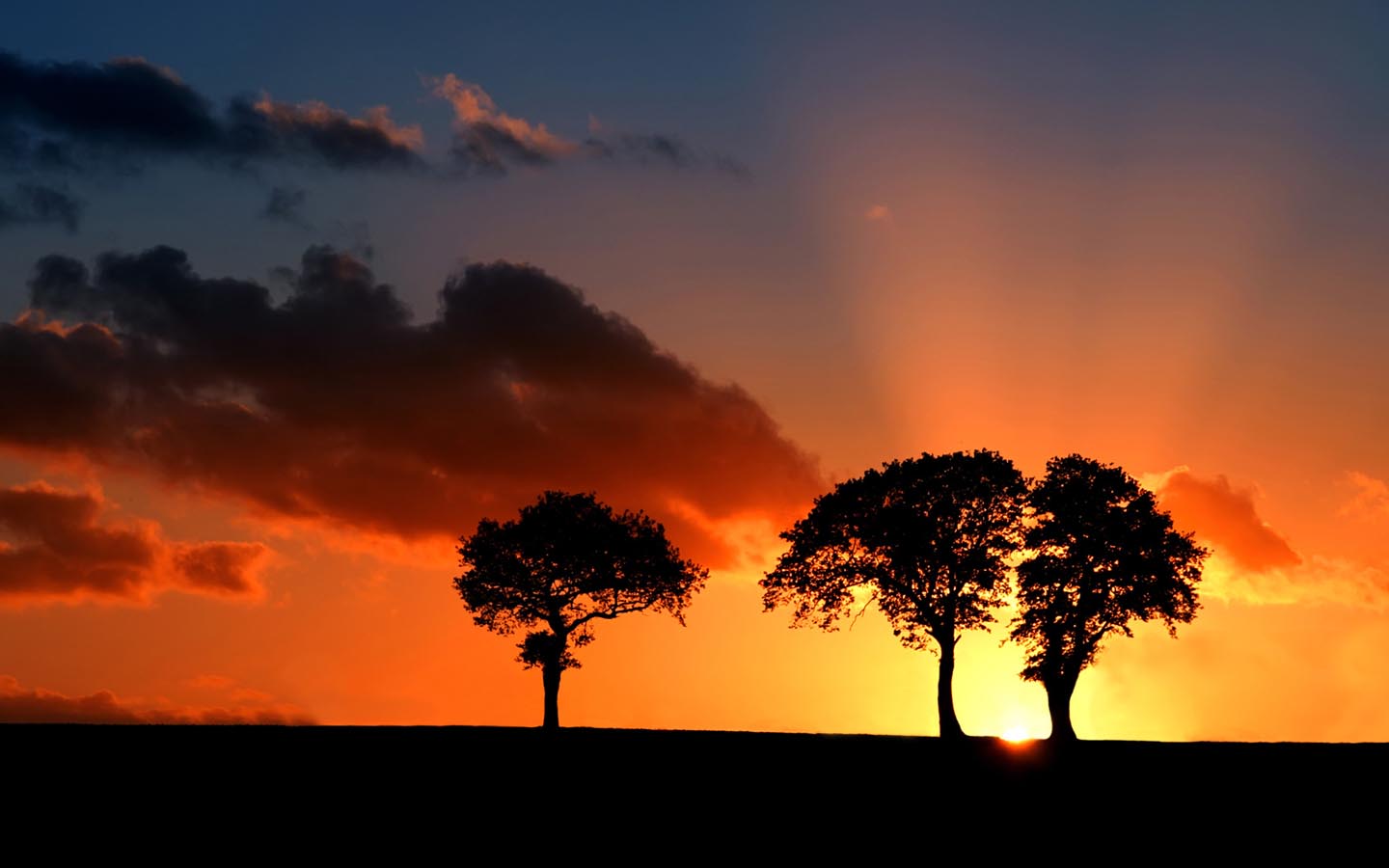 Savana
je s travo poraščena pokrajina, kjer rastejo tudi manjši grmi in drevesa. Je lahko gosto poraščena, obstajajo pa tudi področja, kjer dreves skoraj ni. V savani se zaporedno menjavata deževno in sušno obdobje.
Naseljuje jih veliko različnih živali kot so: slon, nosorog, žirafa, antilopa, zebra, noj, jastrebi, lev, leopard, gepard…
Savane najdemo v Južni in Srednji Ameriki, Aziji, Avstraliji in Afriki.